LECTURE 03: Functional Mappings and Neural Networks
Topics:
What is a function?What is a mapping?What types of functions can we learn?
How do we learn functions from data?
Resources:
Function Definition
Mapping Definition
Artificial Neural Network
The Neural Network Zoo
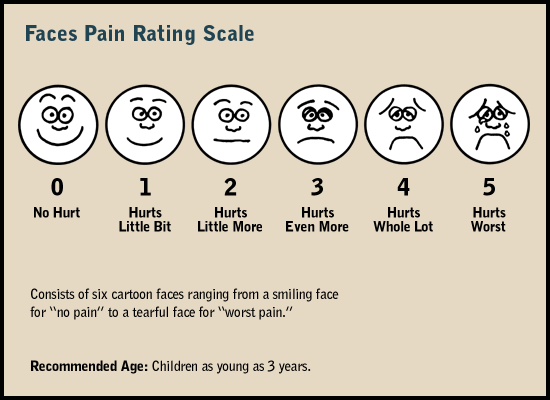 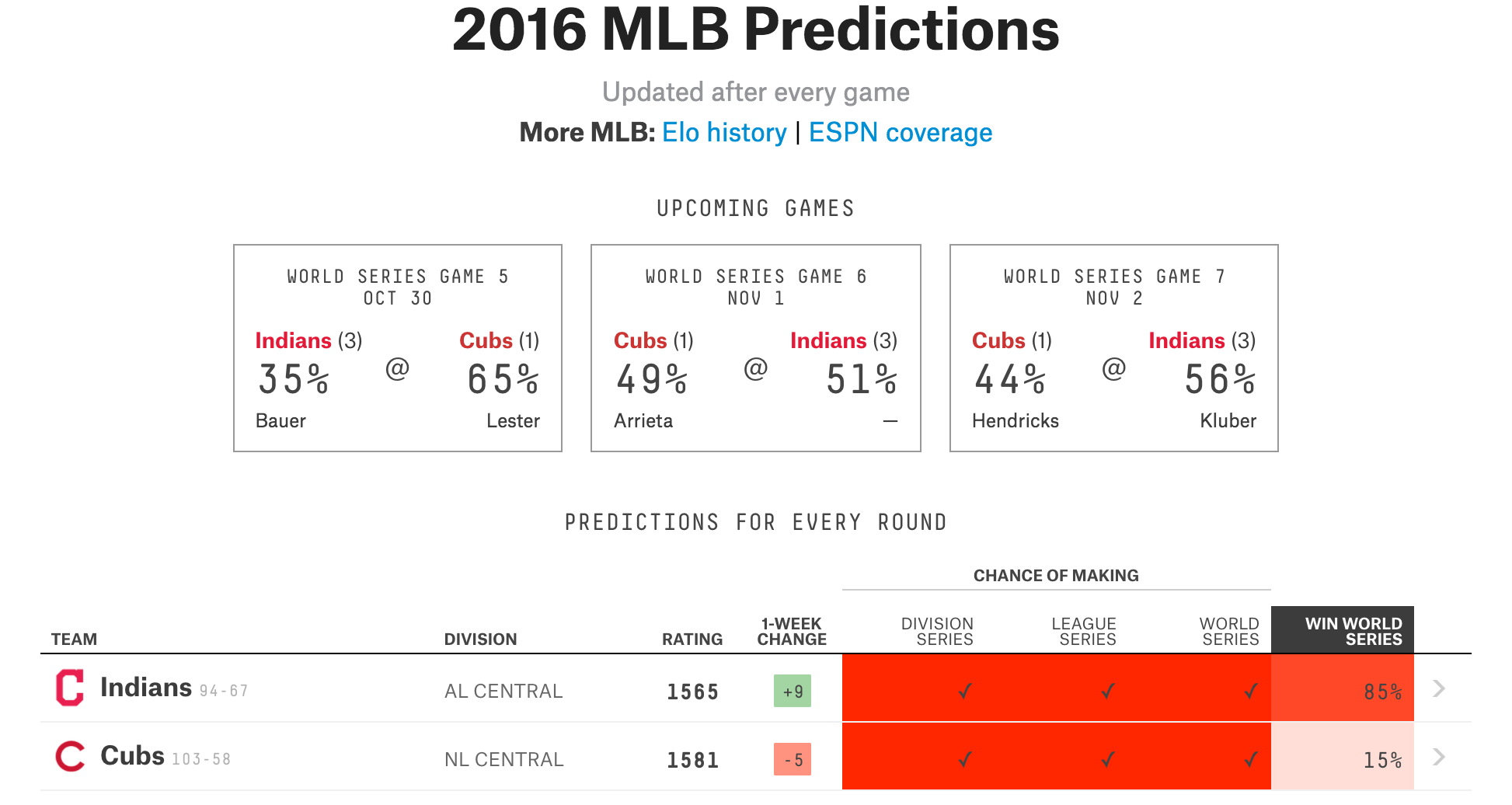 What Is A Function?
Equation of a line: y = mx + b
Equation of a parabola: y = ax2 + bx + c
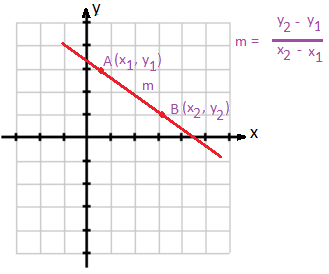 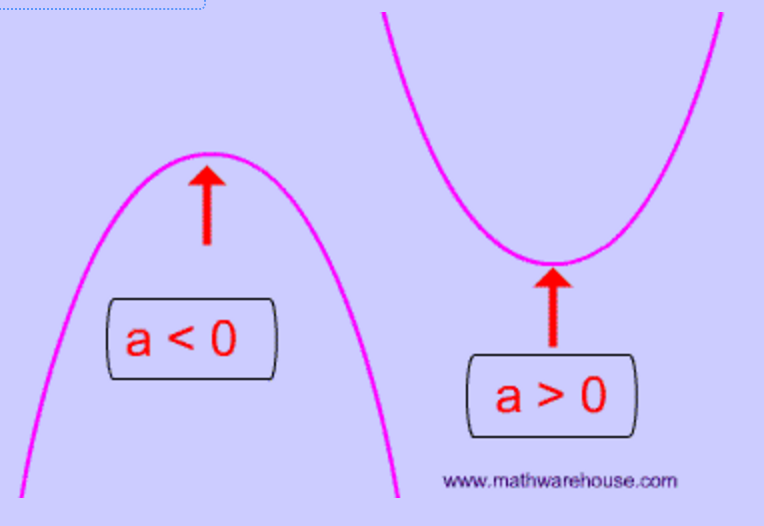 How do we estimate the equation of a line from two points?
m = slope = (y2-y1) / (x2-x1)
b = y intercept:
y1 = m(x1) + b
b = y1 – m(x1)
check:
b = y2 – m(x2)
How do we estimate the equation of a line from three points or more (hint: mean square error or regression?
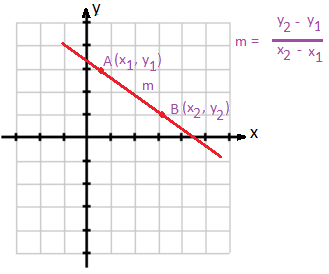 What Is A Functional Mapping?
Emulating human performance can be a complicated process involving highly nonlinear functions.
Example: Equal Loudness Curves
Your perception of loudness varies with frequency.
Perceived loudness also changes depending on the intensity.
Classifying data can be easy:
But generalization can be difficult:
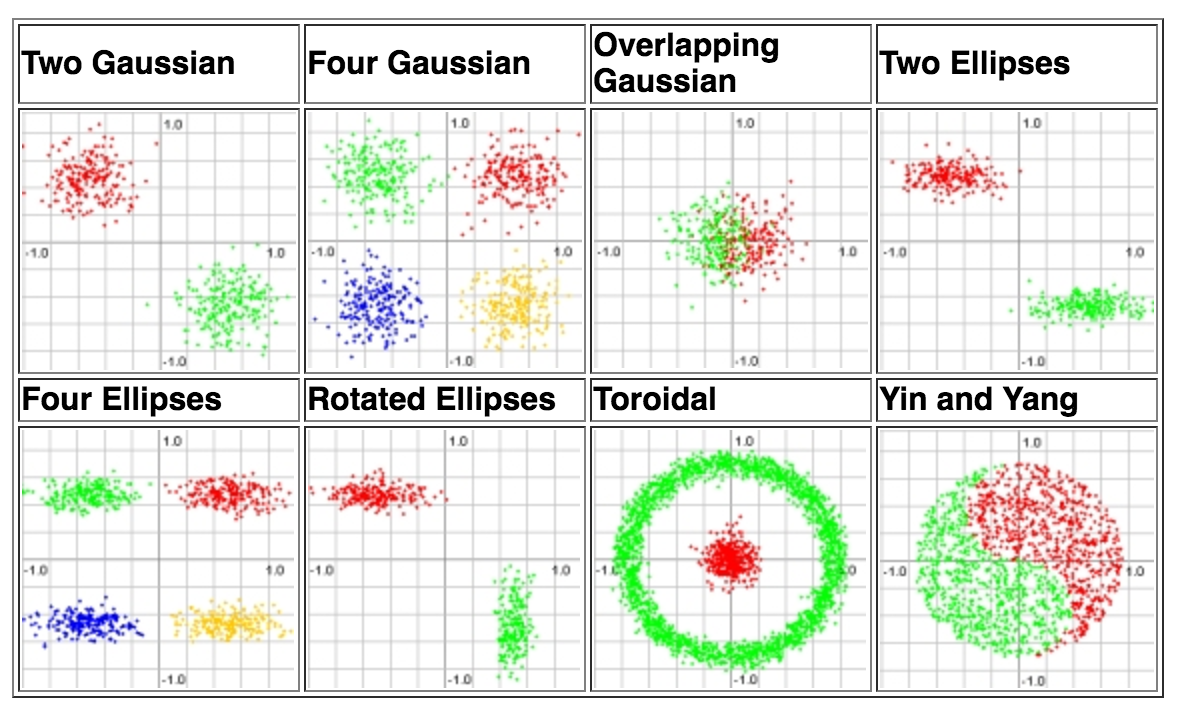 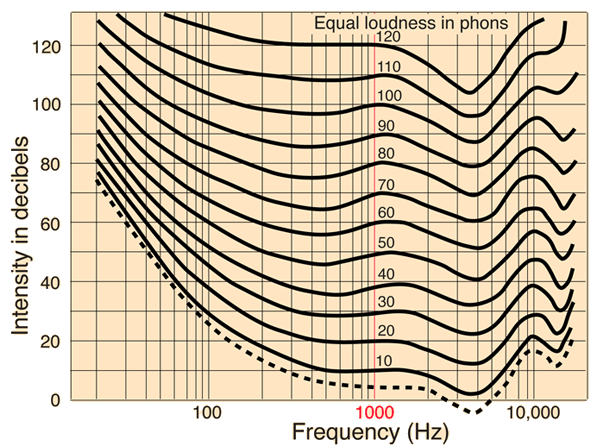 How Do We Minimize An Objective Function?
Most modern learning algorithms use a variant of gradient descent in which we iteratively search for a maximum (or minimum) in a function:
The algorithmic details vary from implementation to implementation, but most approaches are based on derivatives (slopes).
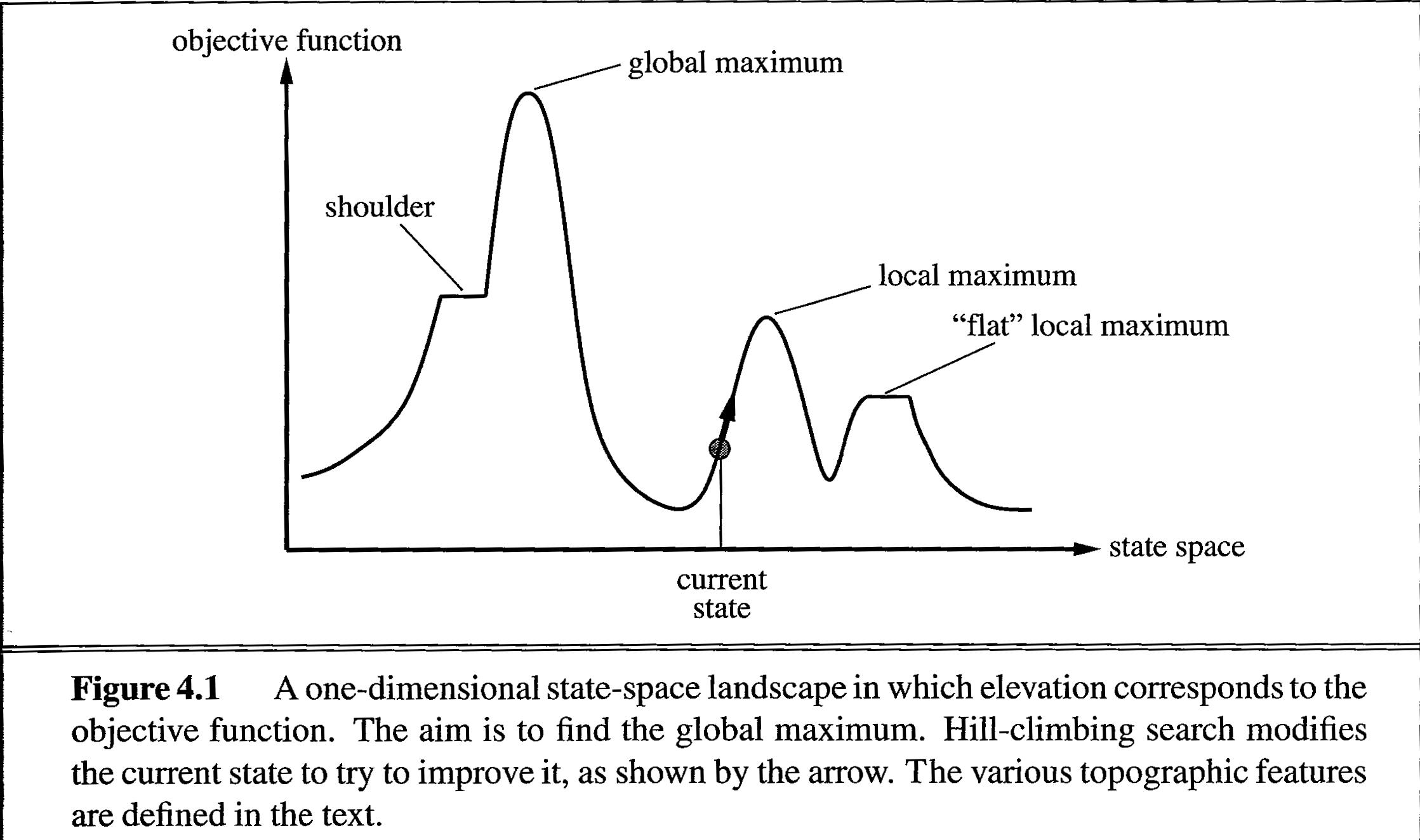 Ideal Search Spaces Are Convex
If the search space for a solution is convex, gradient descent or hill-climbing will find an optimal solution.
This is one reason solutions that minimize the mean square error are popular.
However, real world problems involve optimization in very high dimensional spaces that are extremely complex.
To simplify things, we often try to “regularize” the problem:
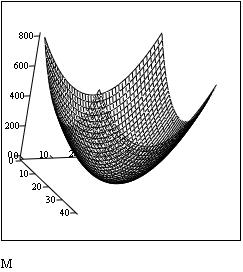 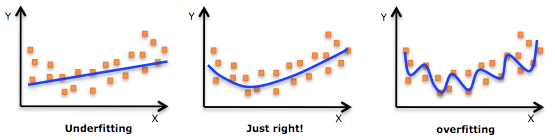 Neural Networks
Artificial neural networks (ANNs) are algorithms modeled after how the human brain operates.
ANNs today perform a number of functions including feature extraction, signal modeling and language or domain modeling.
Neural networks are comprised of nodes, which combine the inputs from the data with a set of coefficients or weights and determine whether the signal will progress further through the network.
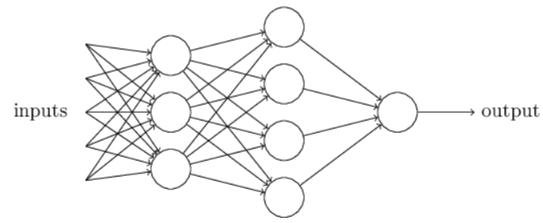 Nodes in Neural Networks
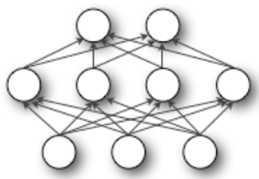 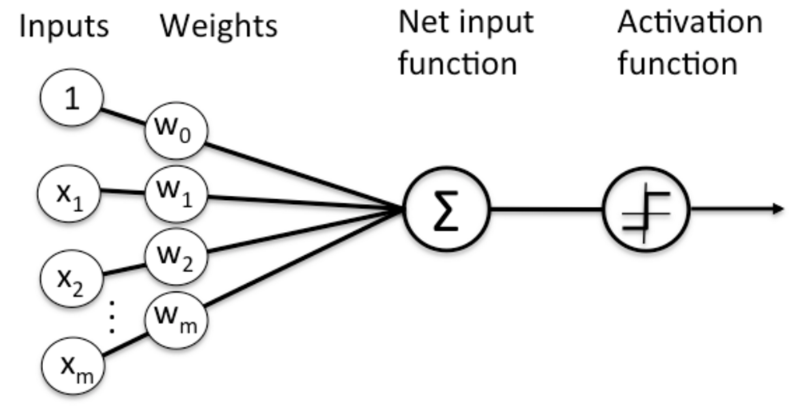 Node Diagram
Perceptrons
Sigmoid Neurons
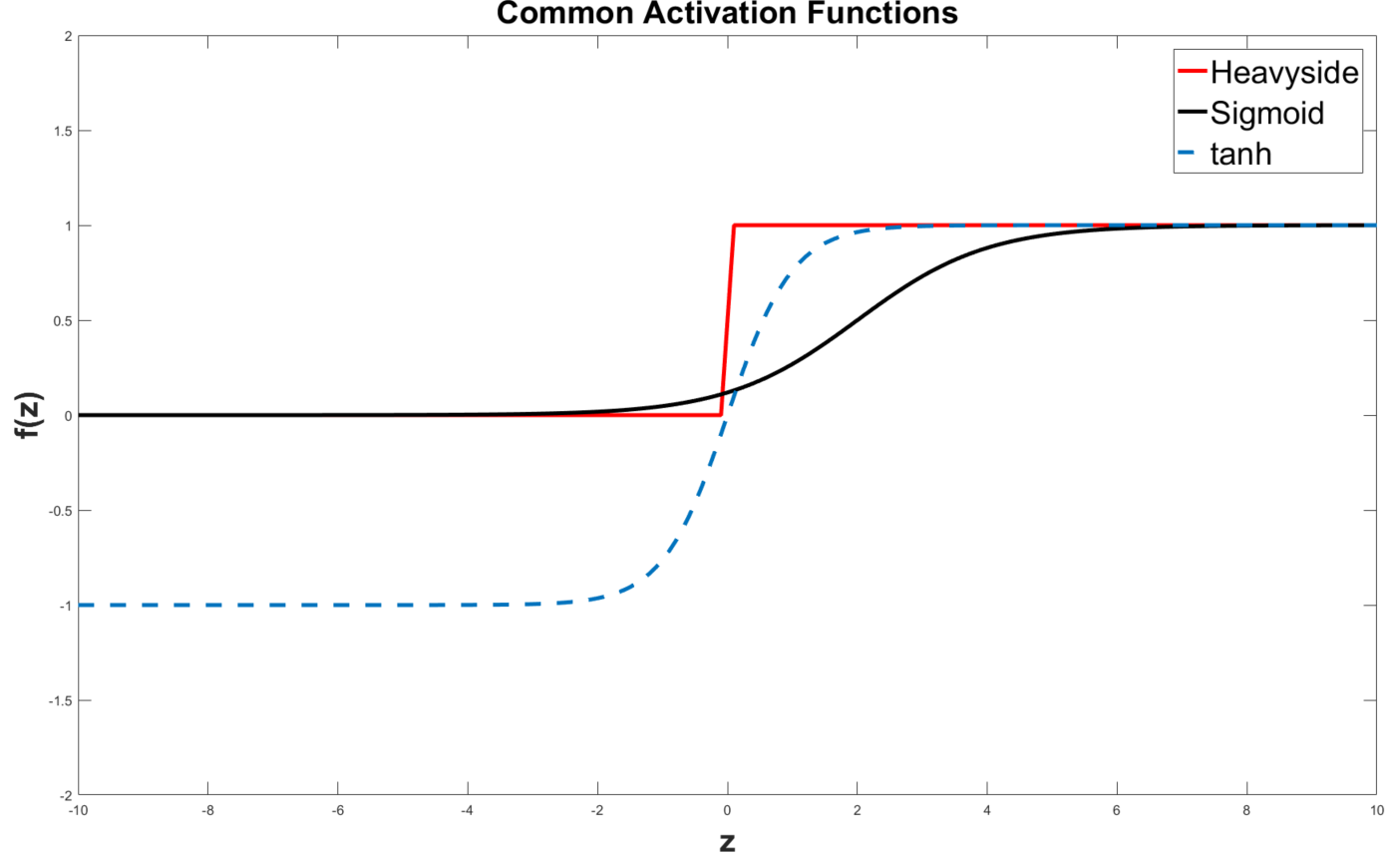 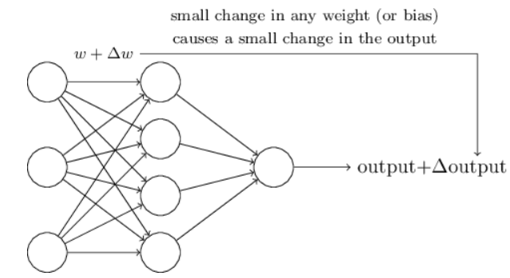 There Are Many Types Of Neural Networks
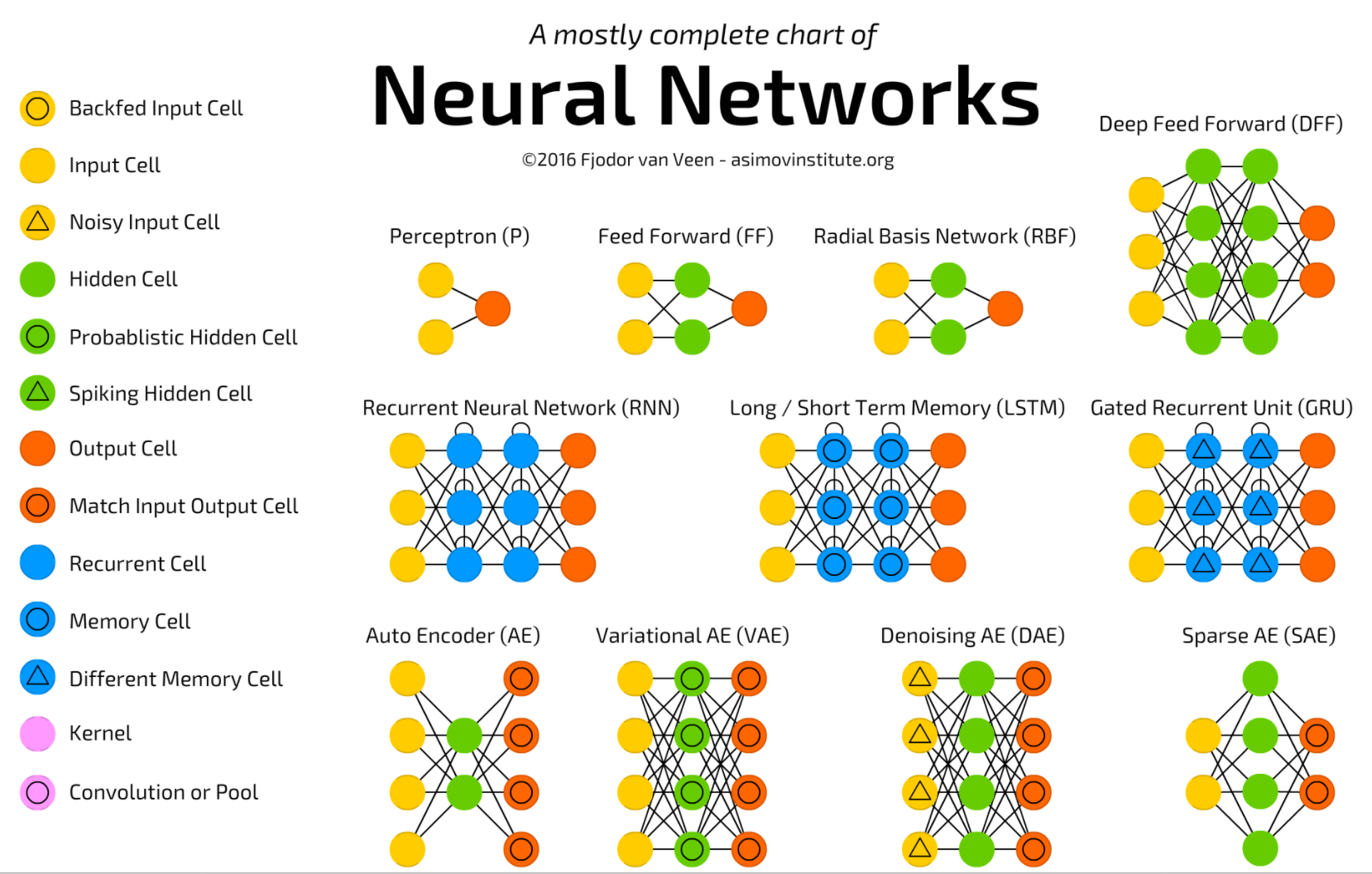 Summary
The ability to learn complex mappings from data can be a powerful way to predict and classify data, and can lead to a better understanding of underlying dependencies.
This type of learning, however, requires iterative algorithms that are computationally expensive.
Gradient descent is a popular way to find good solutions.
A neural network attempts to emulate properties observed in the human brain: a simple computational element is used that emulates the basic properties of a neuron. By combining large numbers of these nodes in various topologies, we can solve complex engineering and scientific problems.
There are many types of neural networks in use today. In our previous class, you ran a network based on logistic regression.